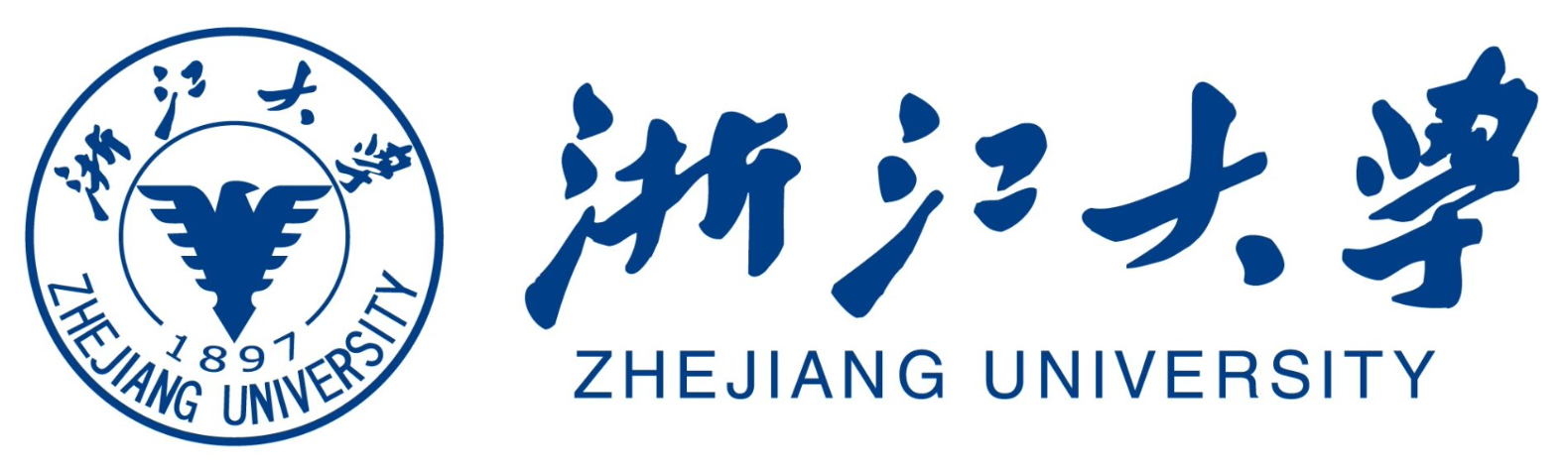 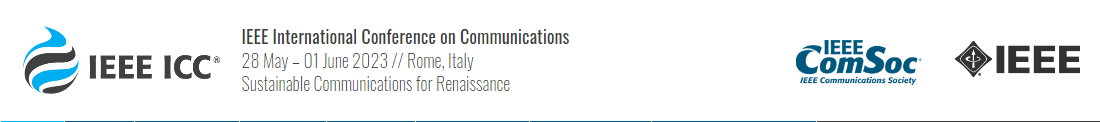 Beamforming Design with Bilevel Optimization for RIS-Assisted SWIPT Systems

Yinghui He, Yunlong Cai, and Guanding Yu
Zhejiang University
2024-06-09
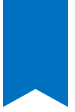 Background
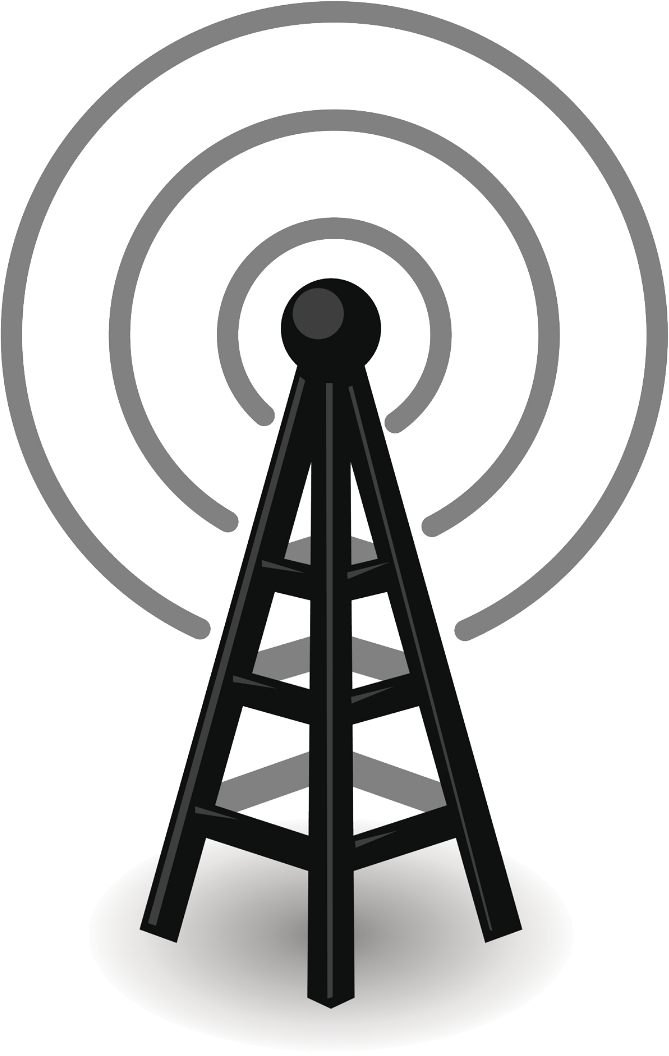 Low battery anxiety outside
Base station(BS)
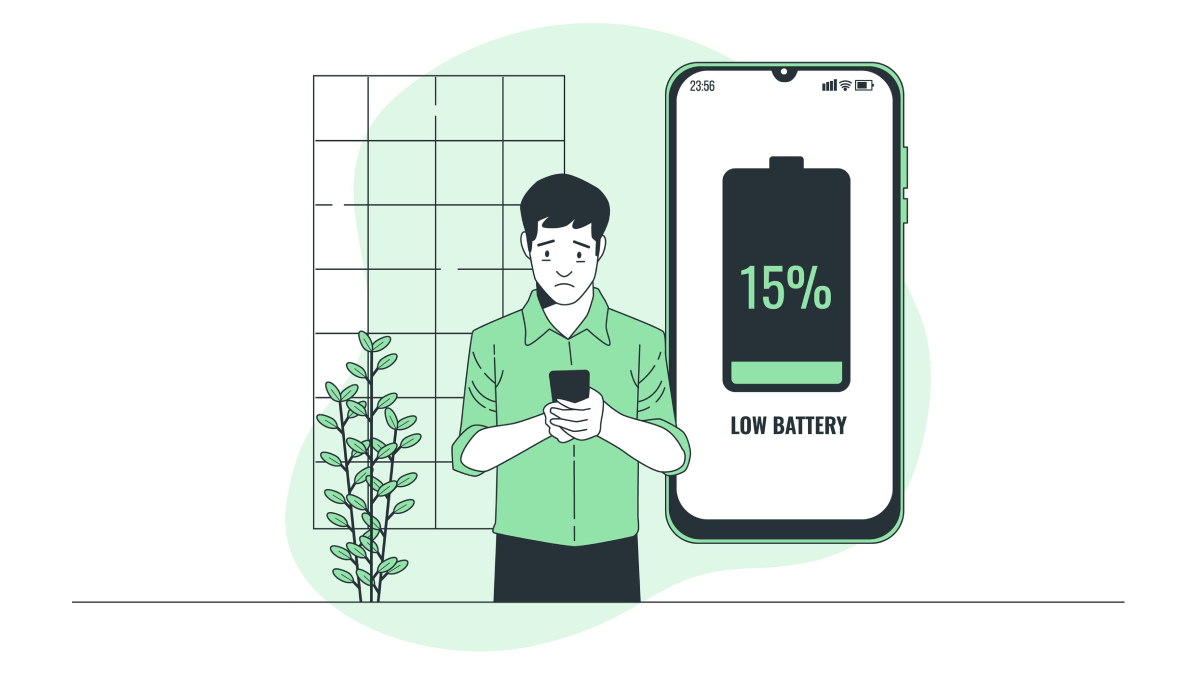 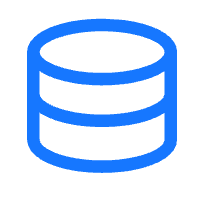 How to charge?
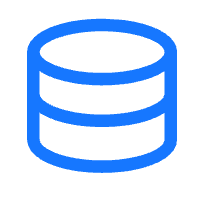 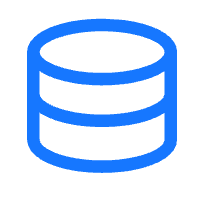 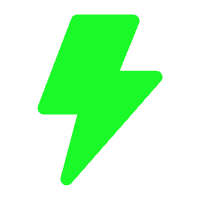 Data transmission
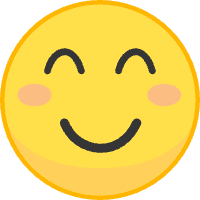 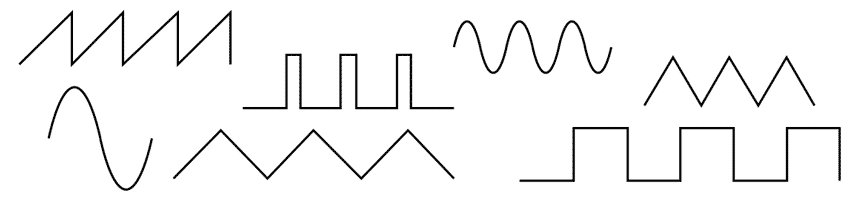 Simultaneous wireless information and power transfer (SWIPT)
Wireless charging
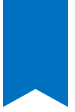 Motivation
Two functions:
Traditional methods: 
One as objective function, the other as constraint;
 Multi-objective optimization using weighted methods.
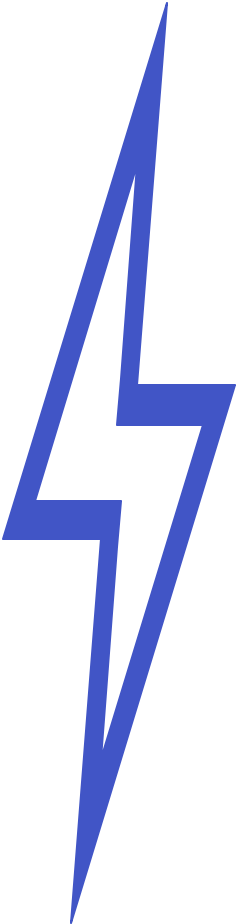 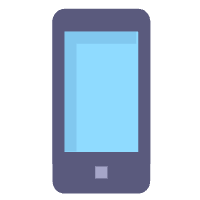 1. Data transmission
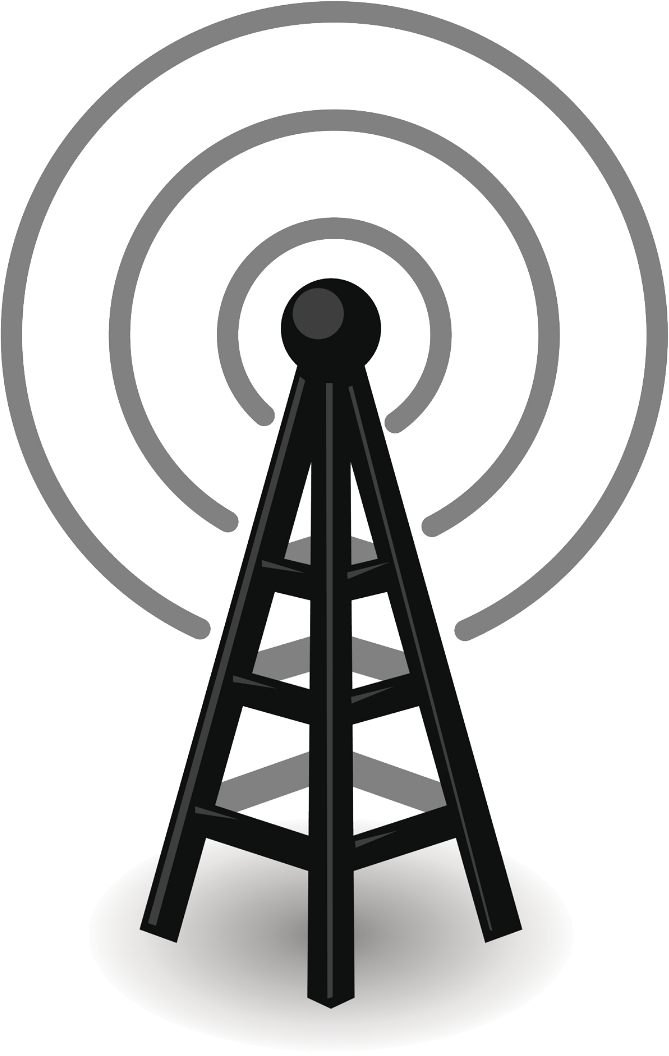 How to balance two functions?
Disadvantage:
existing methods do not consider the priority of two functions!
2. Charging
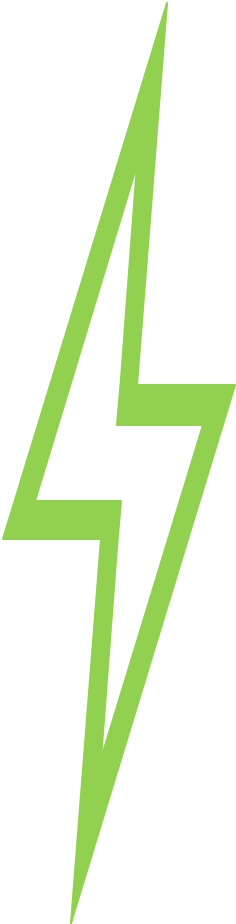 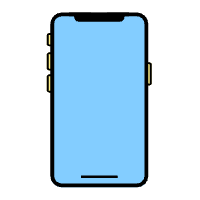 BS
Maximize one objective function first, and then maximize the other one.
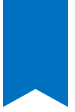 Motivation
Bilevel Optimization
Upper level:
Lower level:
Our objective: 
 
Introduce bilevel optimization into dual-function SWIPT system for addressing priority issue!
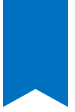 System Model
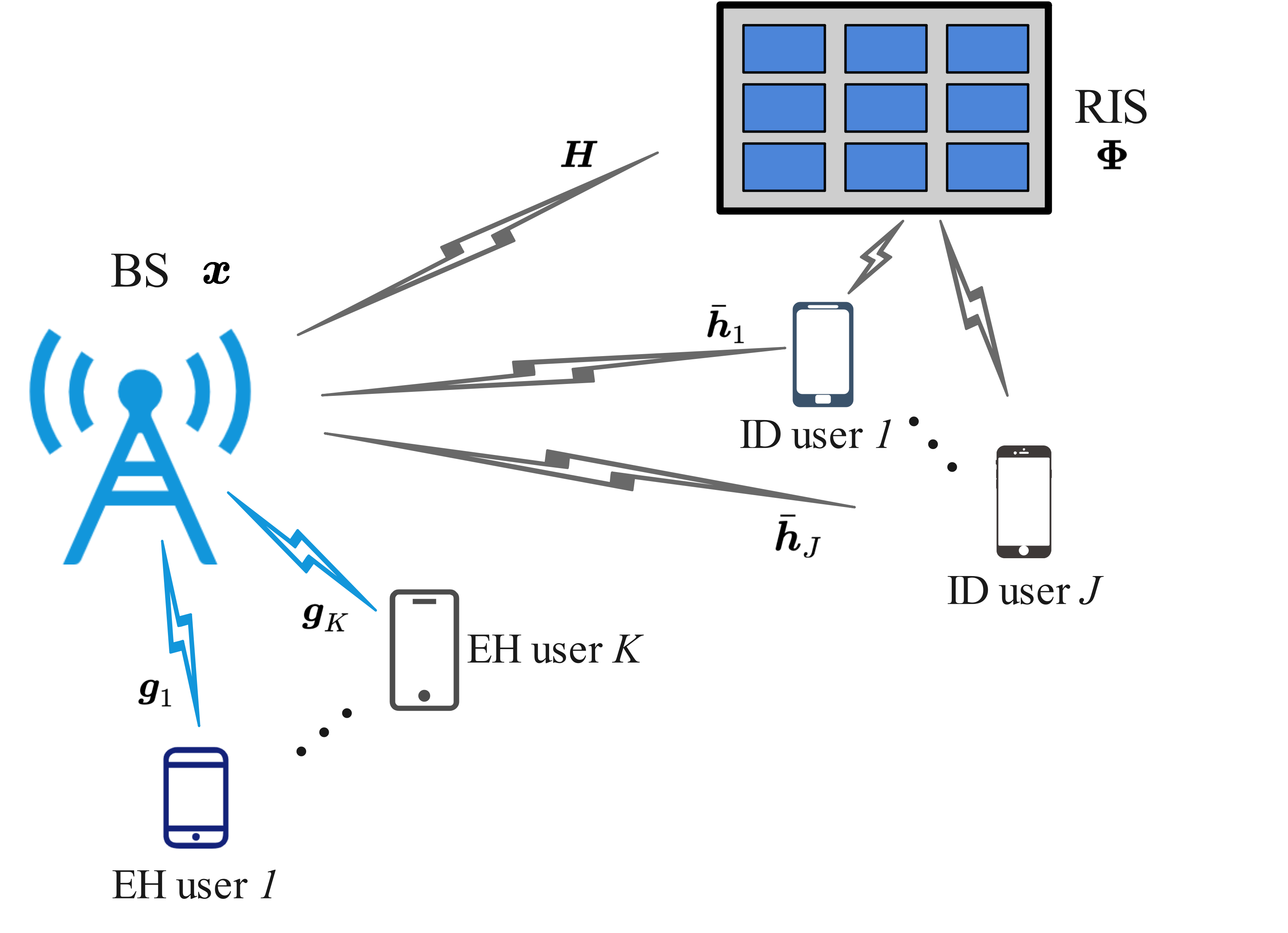 Interference
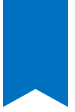 Problem Formulation
Constrained bilevel programming
Upper level (ID users) : maximize the sum rate
Lower level (EH users) : maximize total harvested power
under total transmit power limitation
Upper level: RIS constraint
Main idea:
	Solve the lower level first and then optimize the upper level
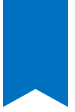 Beamforming Design
Optimal Set to Lower-Level Problem
Lower-level problem:
Theorem 1: The necessary and sufﬁcient condition of the optimal solution:
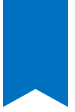 Beamforming Design
Bilevel problem
Equivalent problem:
Apply block coordinate descent (BCD) method to solve it.
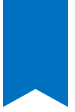 Beamforming Design
Block-wise bilevel-based beamforming design (B3D) algorithm
Computational complexity:
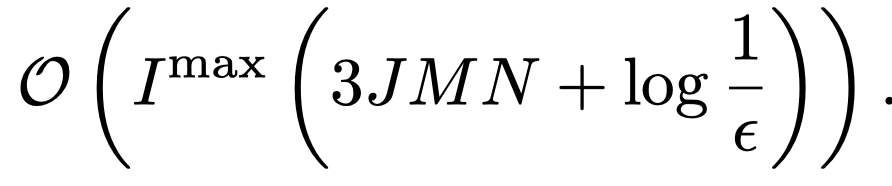 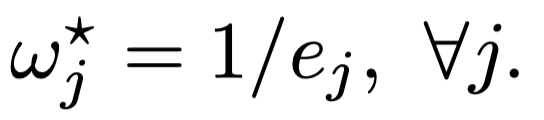 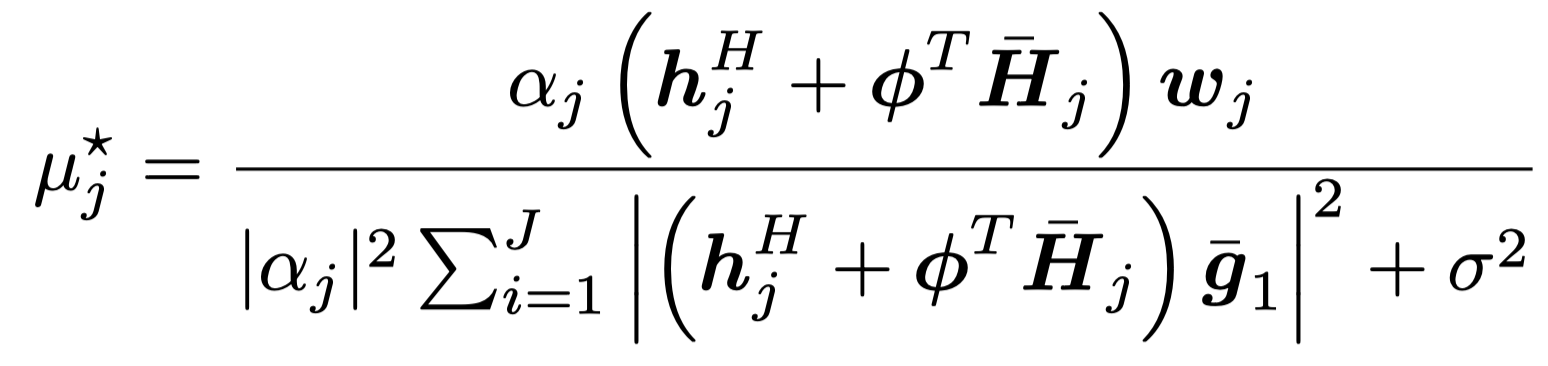 Two advantages(compared to existing bilevel algorithms):
Solve this bilevel problem with the lower problem being non-convex;
Have a low computational complexity.
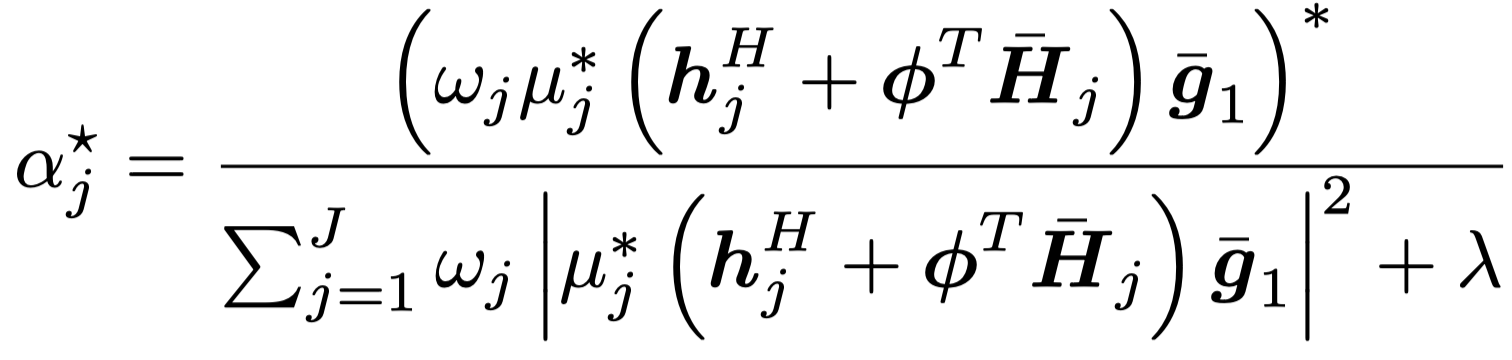 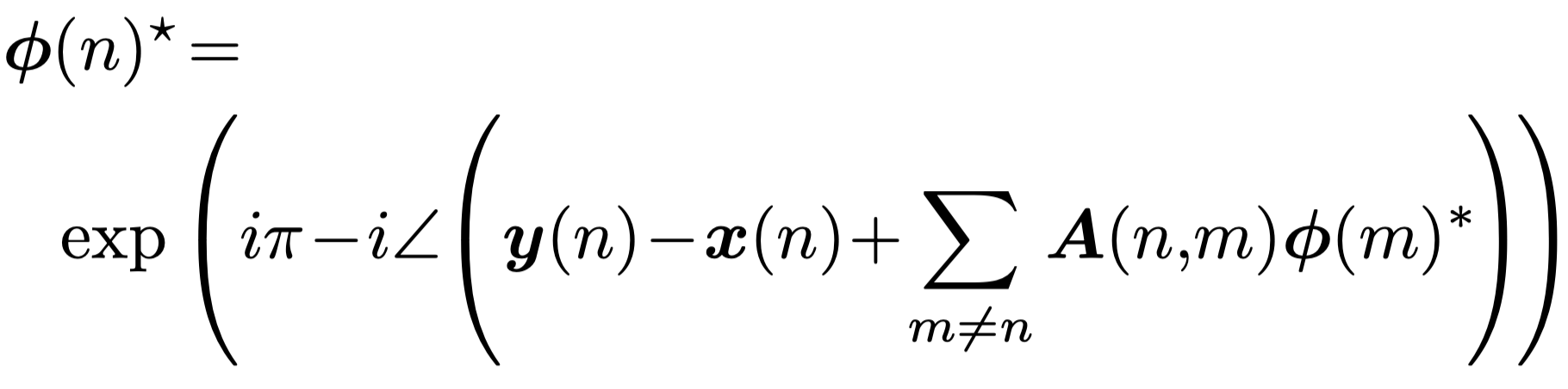 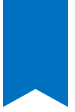 Simulation Results
Simulation setup
The number of
transmit antennas: 12 
reflecting elements: 50
EH users (or ID users): 8
Large-scale fading:

Small-scale fading:
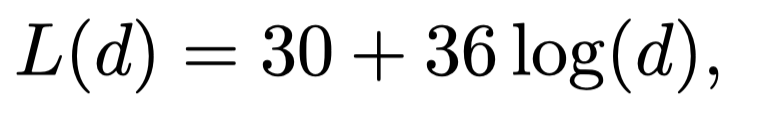 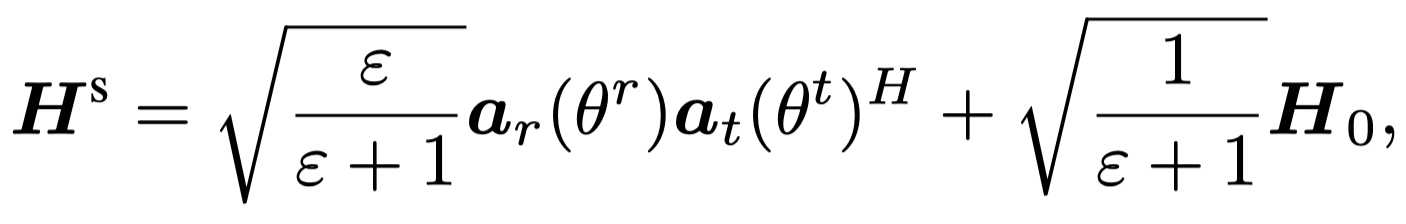 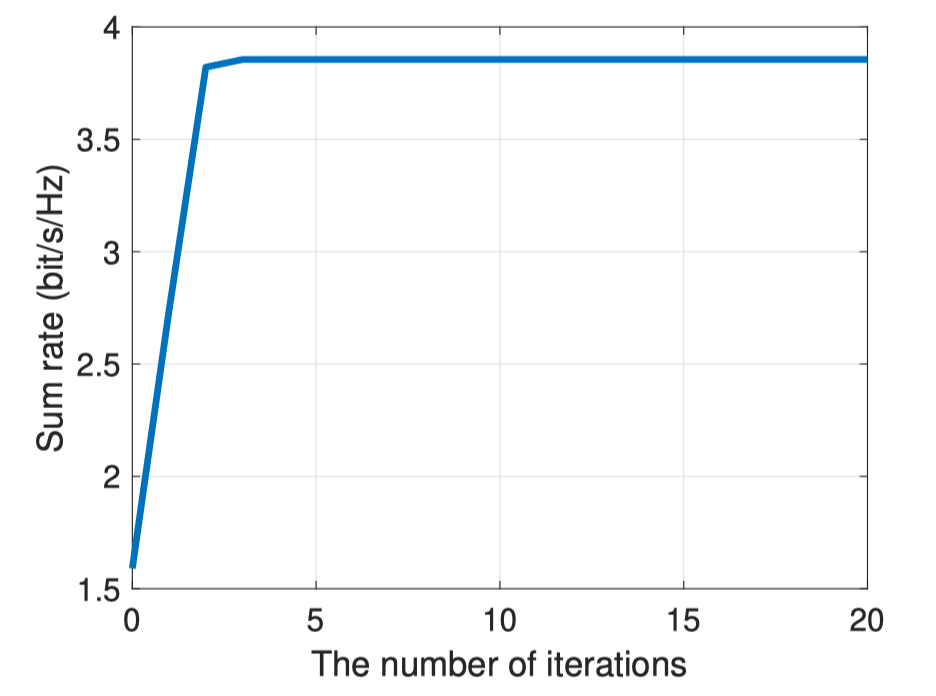 Convergence behavior:
The proposed algorithm demonstrates rapid convergence, achieving its result within a few iterations.
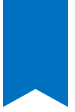 Simulation Results
Performance comparison
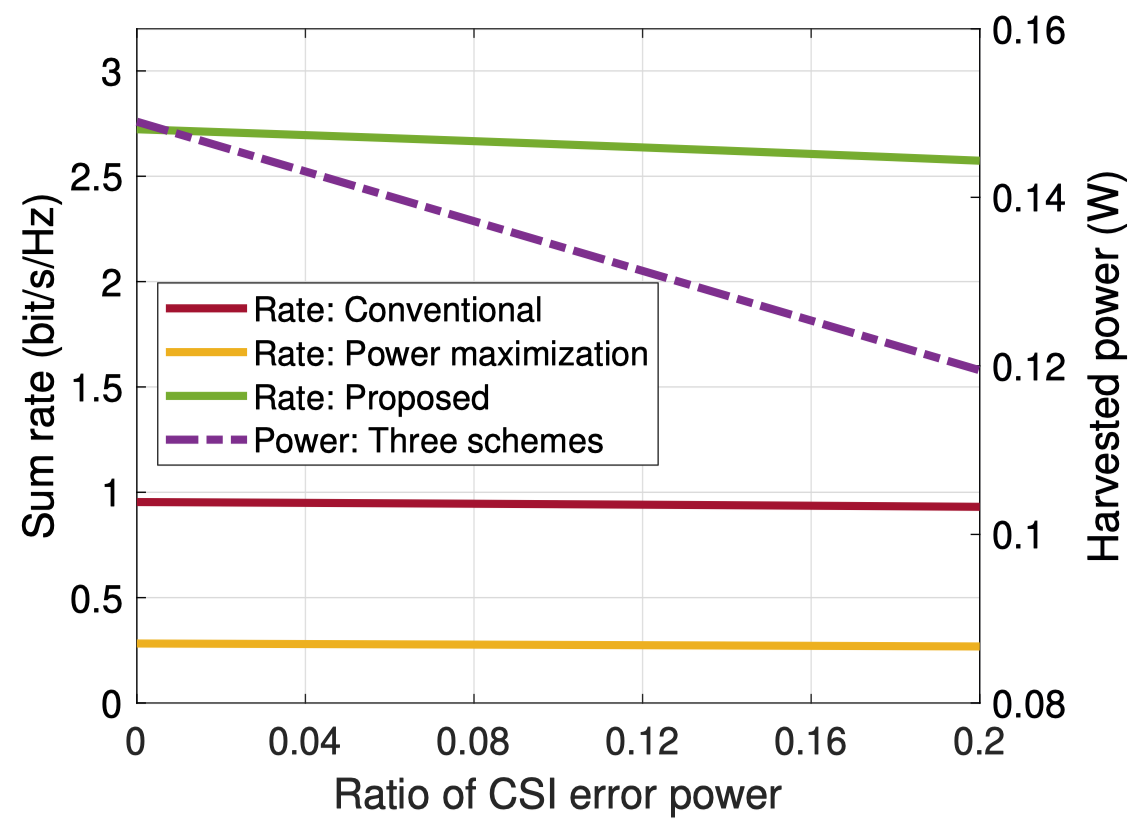 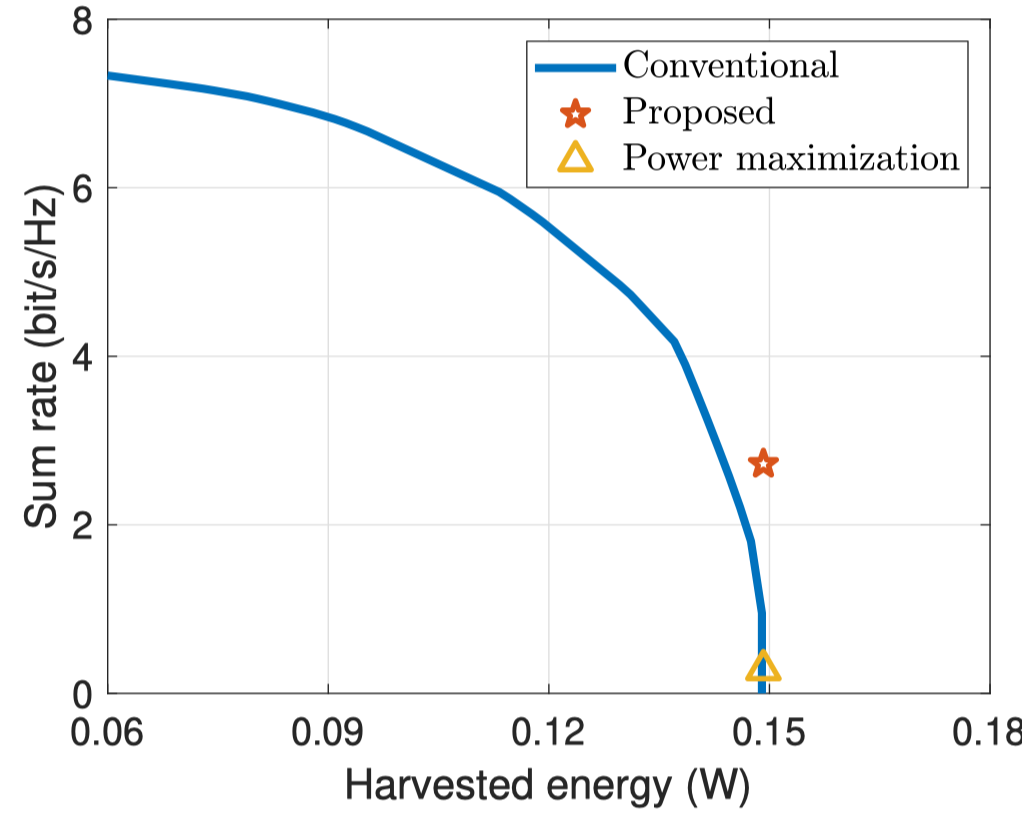 The obtained point of the proposed algorithm is located at the top right of the curve of the conventional scheme.
The proposed algorithm outperforms baseline algorithms with CSI estimation error.
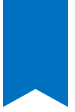 Conclusion
Introduce bilevel optimization into RIS-assisted SWIPT systems for addressing priority issue;
Develop a B3D algorithm for the formulated bilevel problem:
The optimal set in closed-form for the non-convex lower-level problem;
Low-complexity BCD method for upper-level problem;
Numerical results show that the superiority of the proposed algorithm.
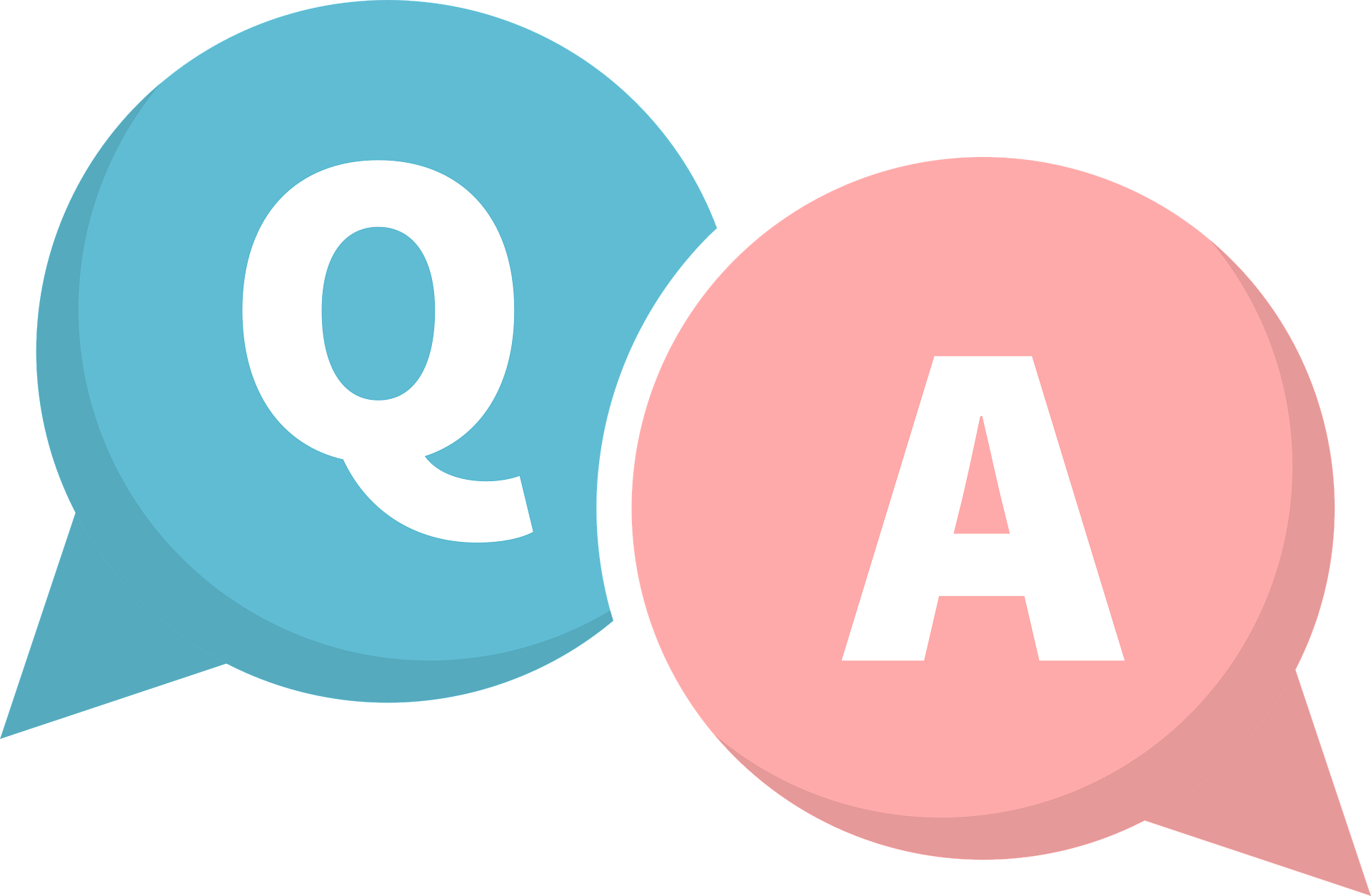 Thank you!